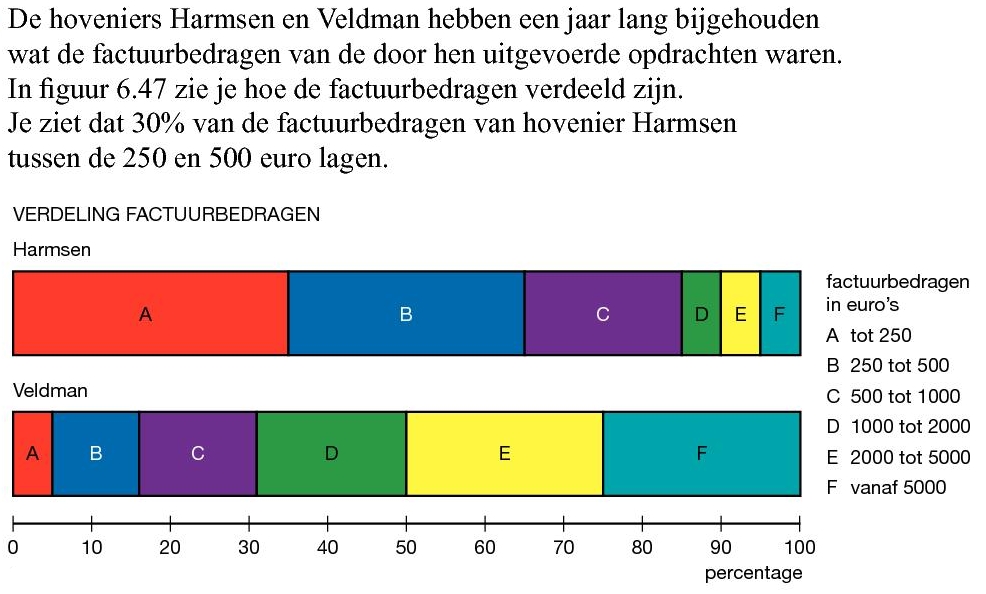 Opgave 45
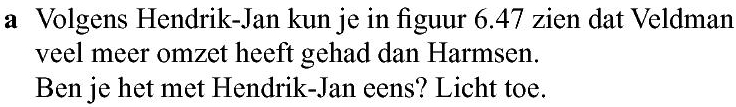 Nee, in de figuur staat de procentuele verdeling, niet de absolute getallen.
(Misschien heeft Veldman maar 10 opdrachten uitgevoerd en Harmsen wel 1000)
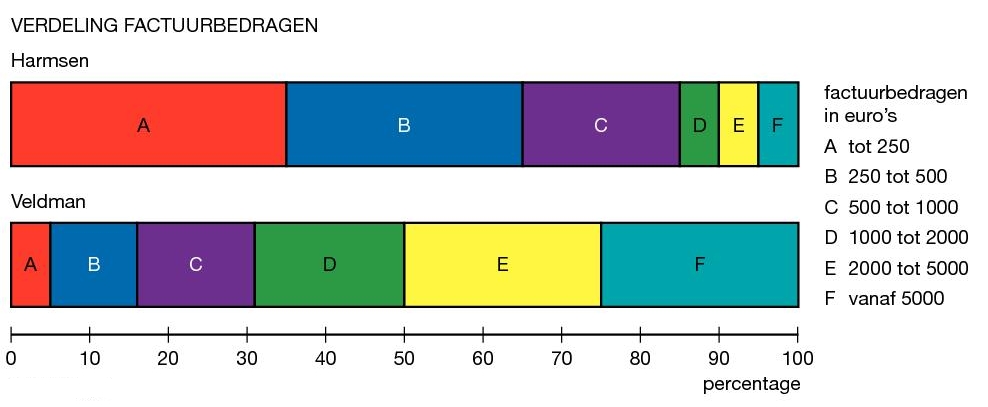 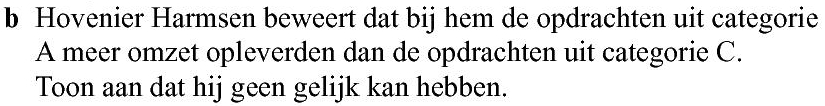 geef een tegenvoorbeeld
Stel hij had 100 opdrachten.
In categorie A:
opdrachten
euro op.
leveren maximaal
In categorie C:
opdrachten
euro op.
leveren minimaal
Categorie C heeft altijd meer omzet dan categorie A,
Harmsen kan geen gelijk hebben.
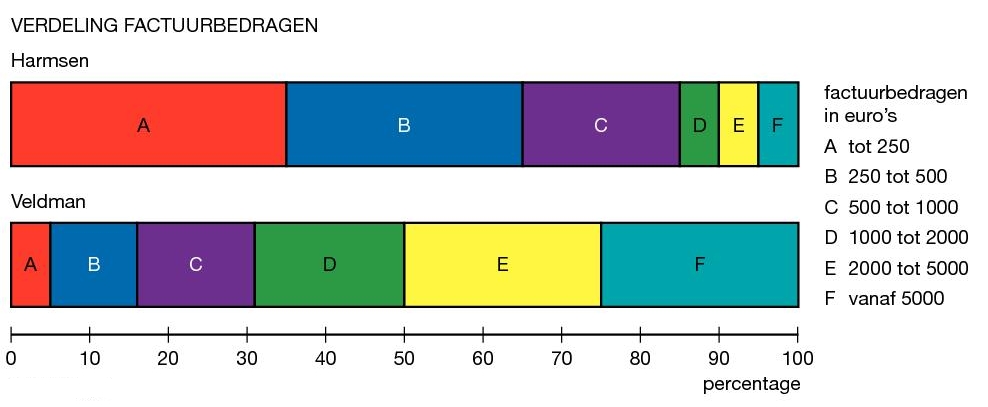 Kijk bij Veldman:
Boxplot P hoort bij Veldman
dus
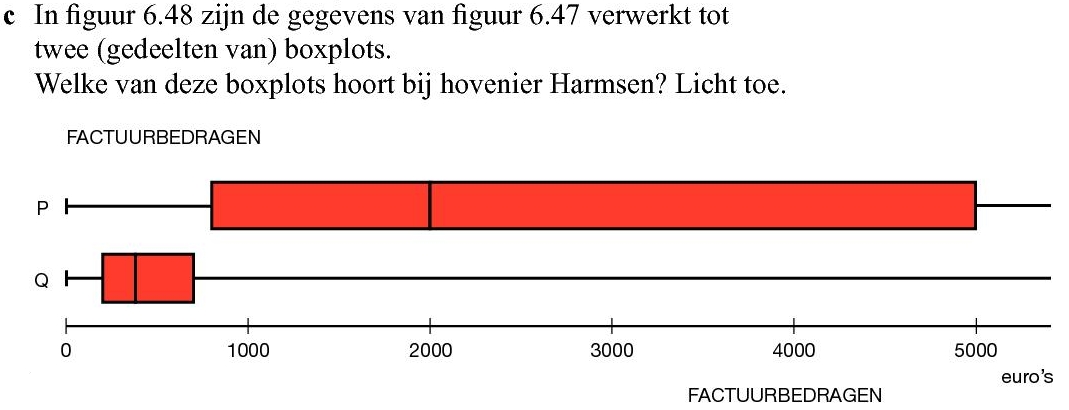 Bij hovenier Harmsen hoort Q
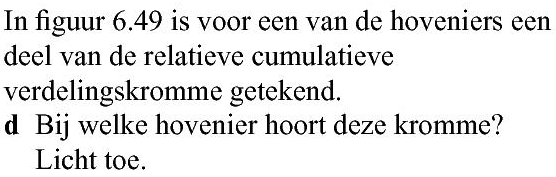 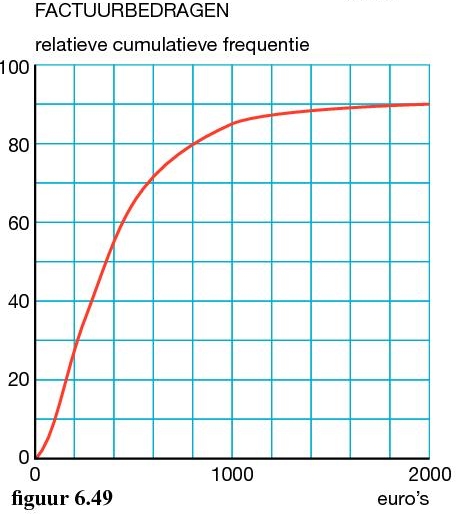 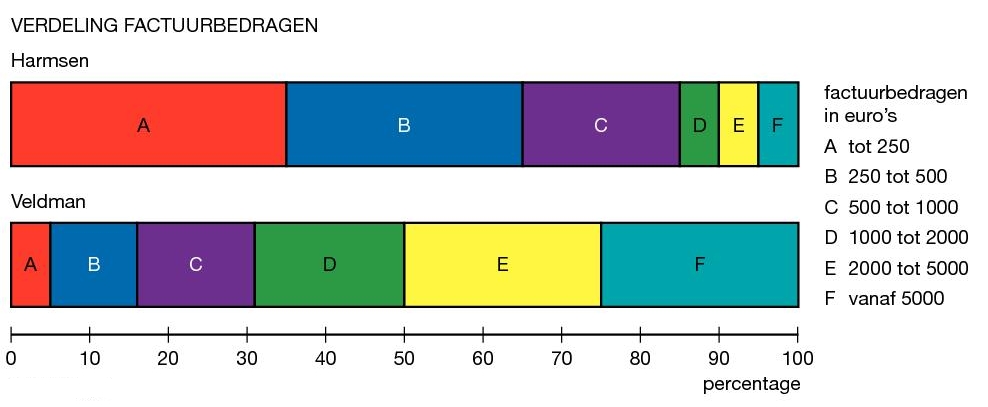 minder dan 400
Deze kromme hoort bij Harmsen.
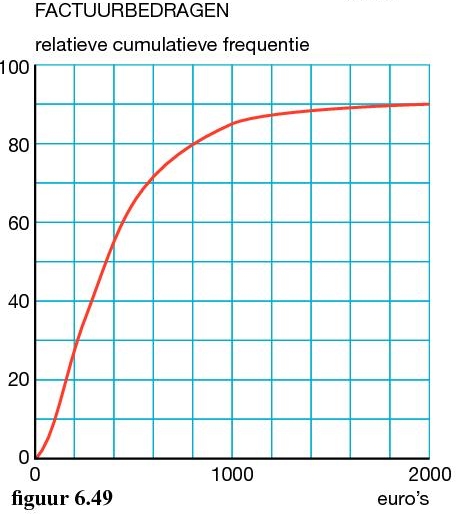 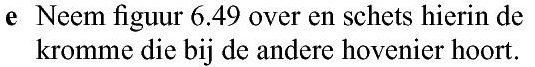 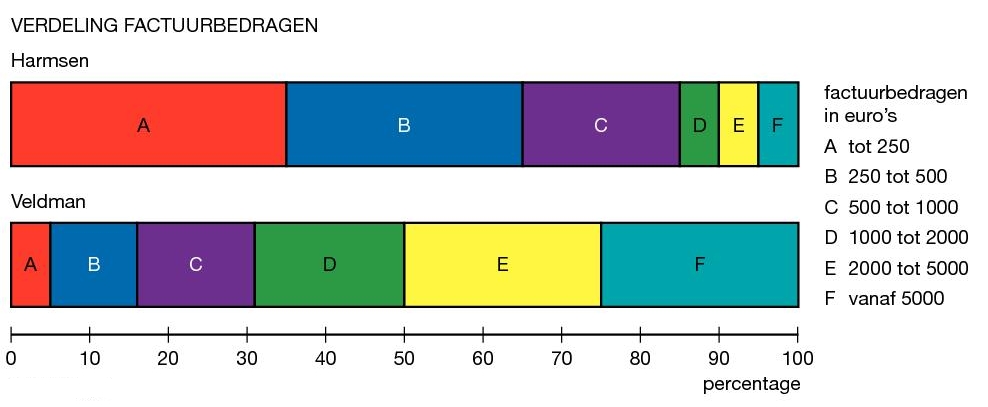 Harmsen
Veldman
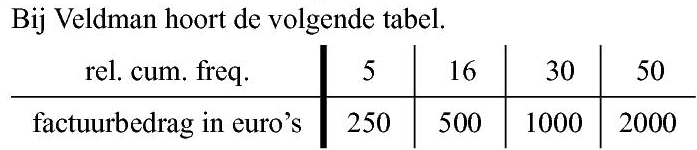 grafiek gaat maar tot €2000